Приготовление горячего завтрака
ГБОУ «СОШ-ДС №11 г.Назрань»
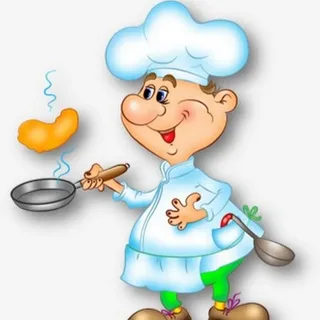 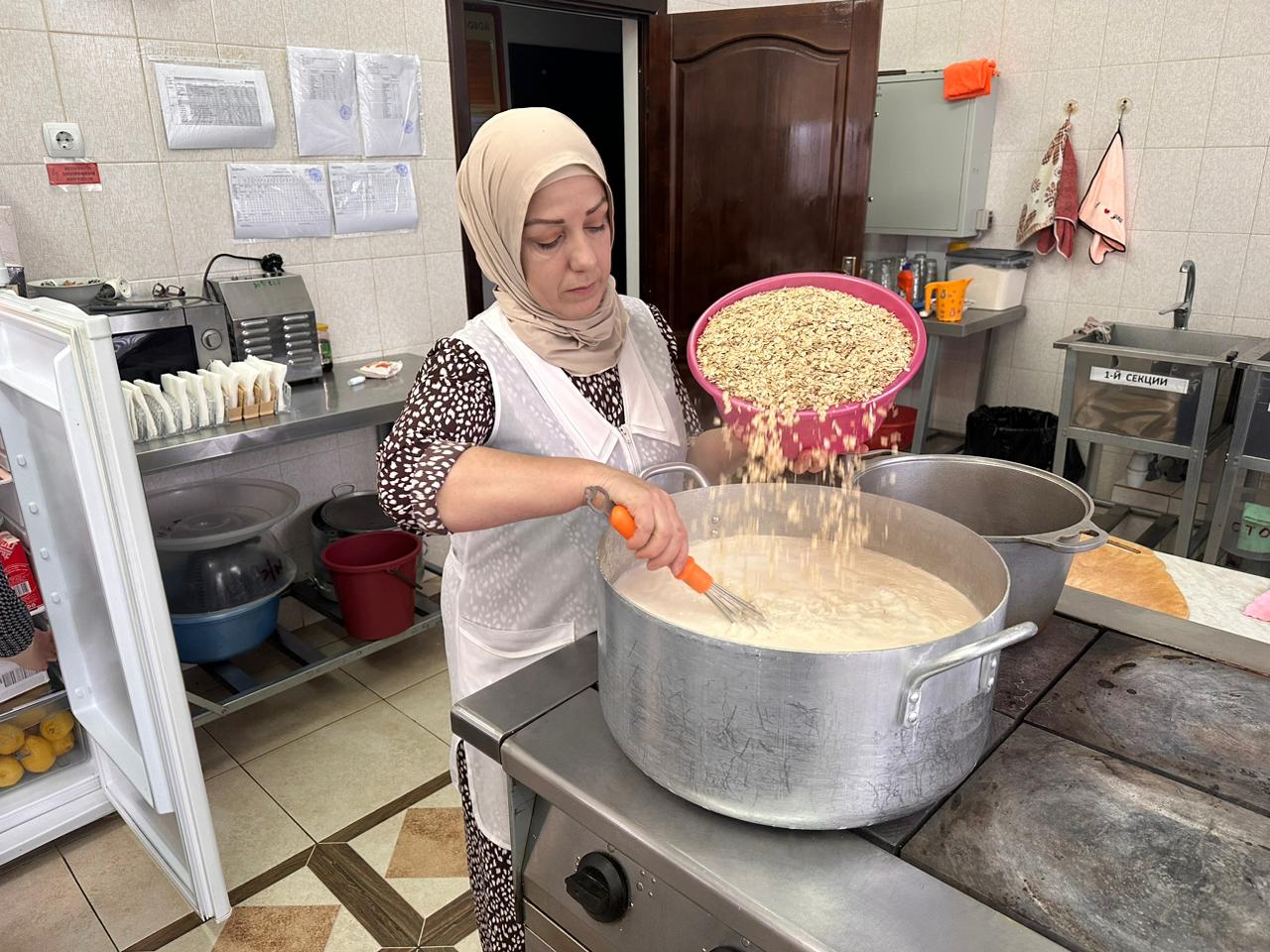 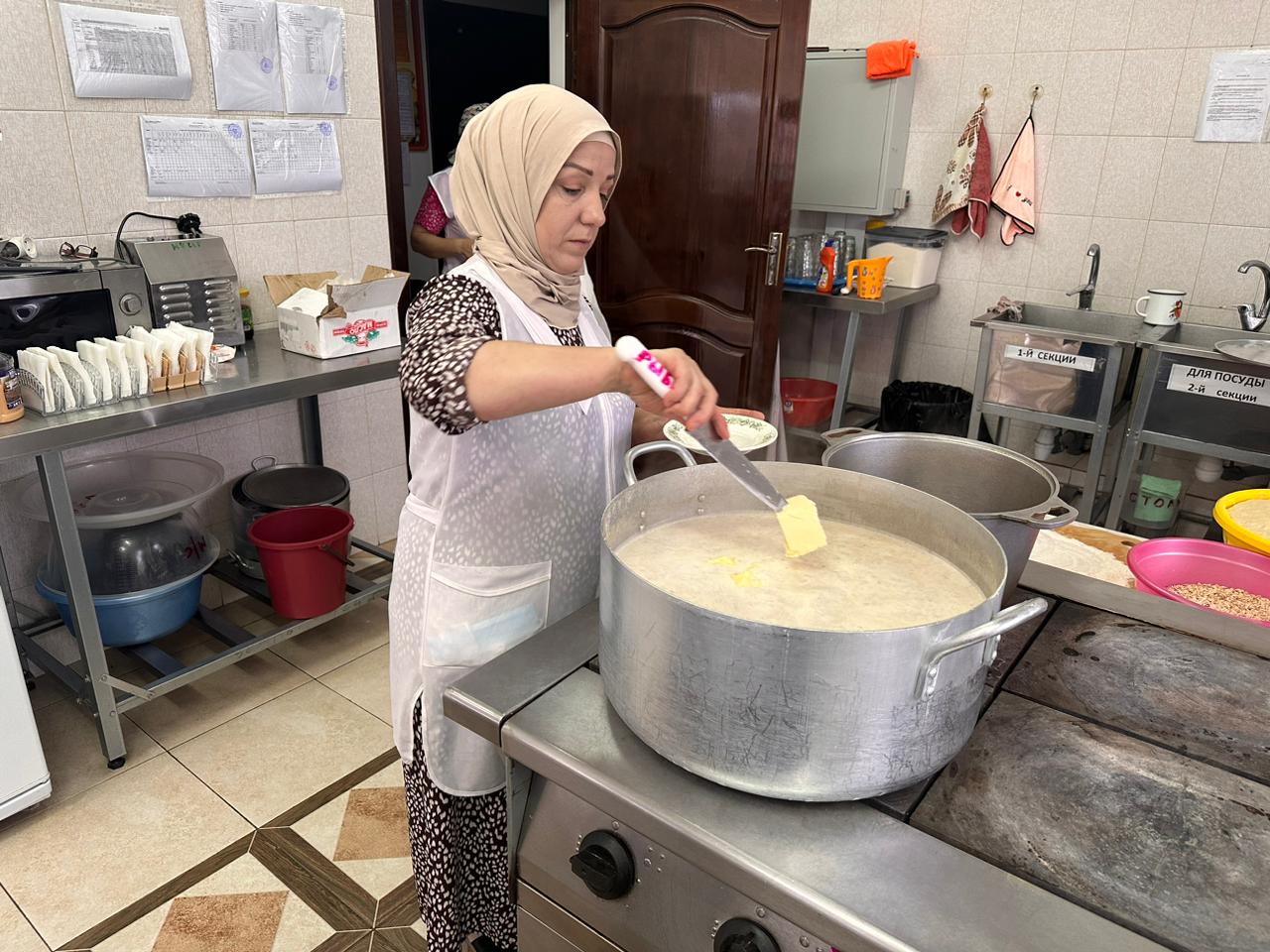 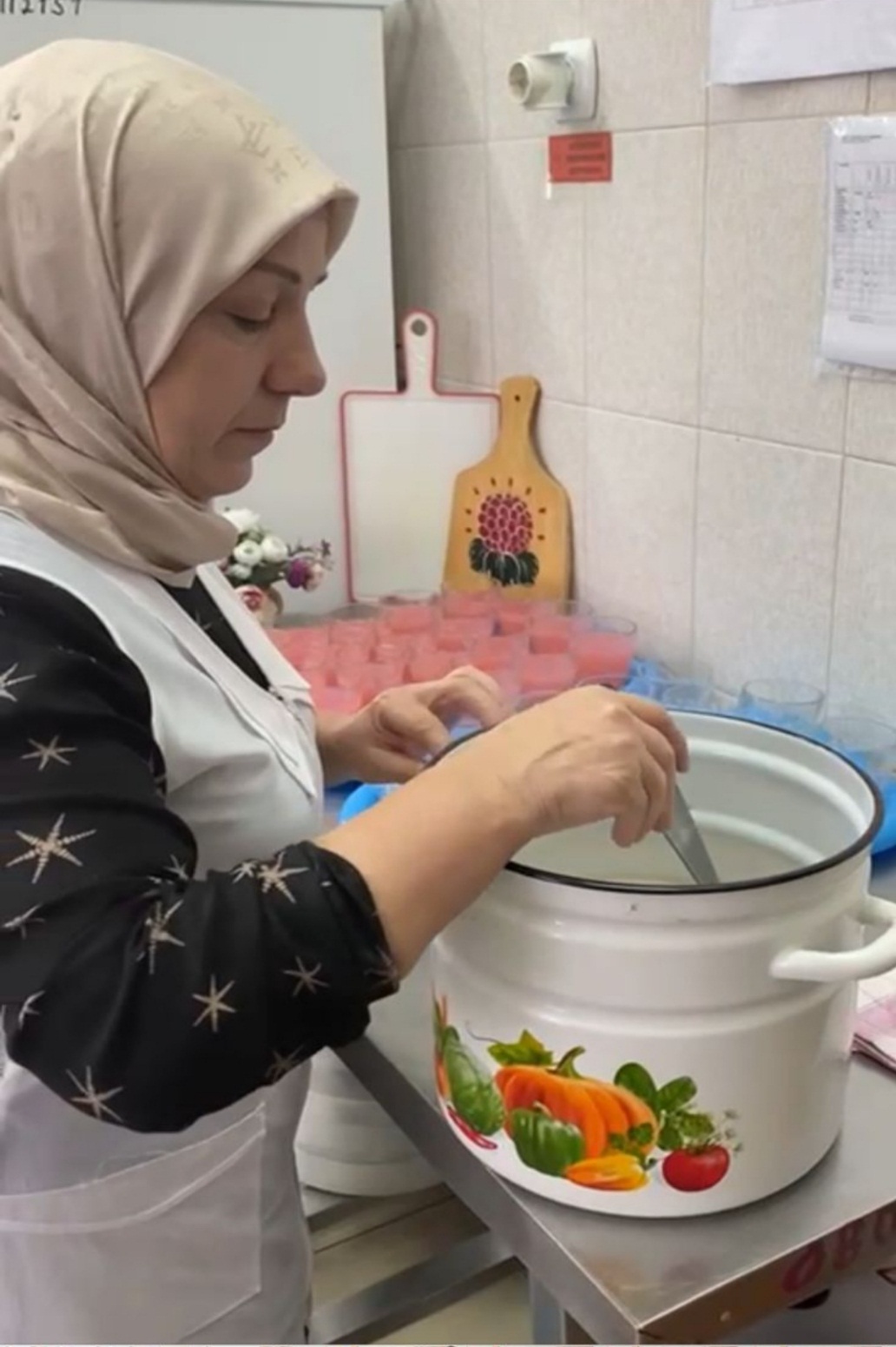 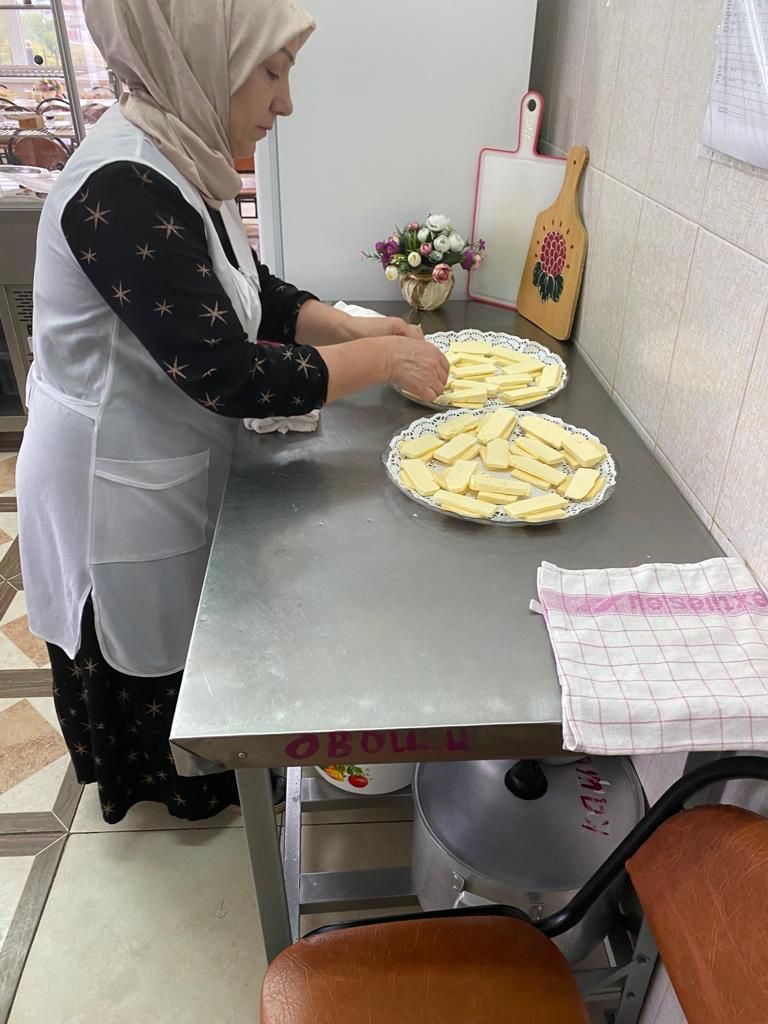 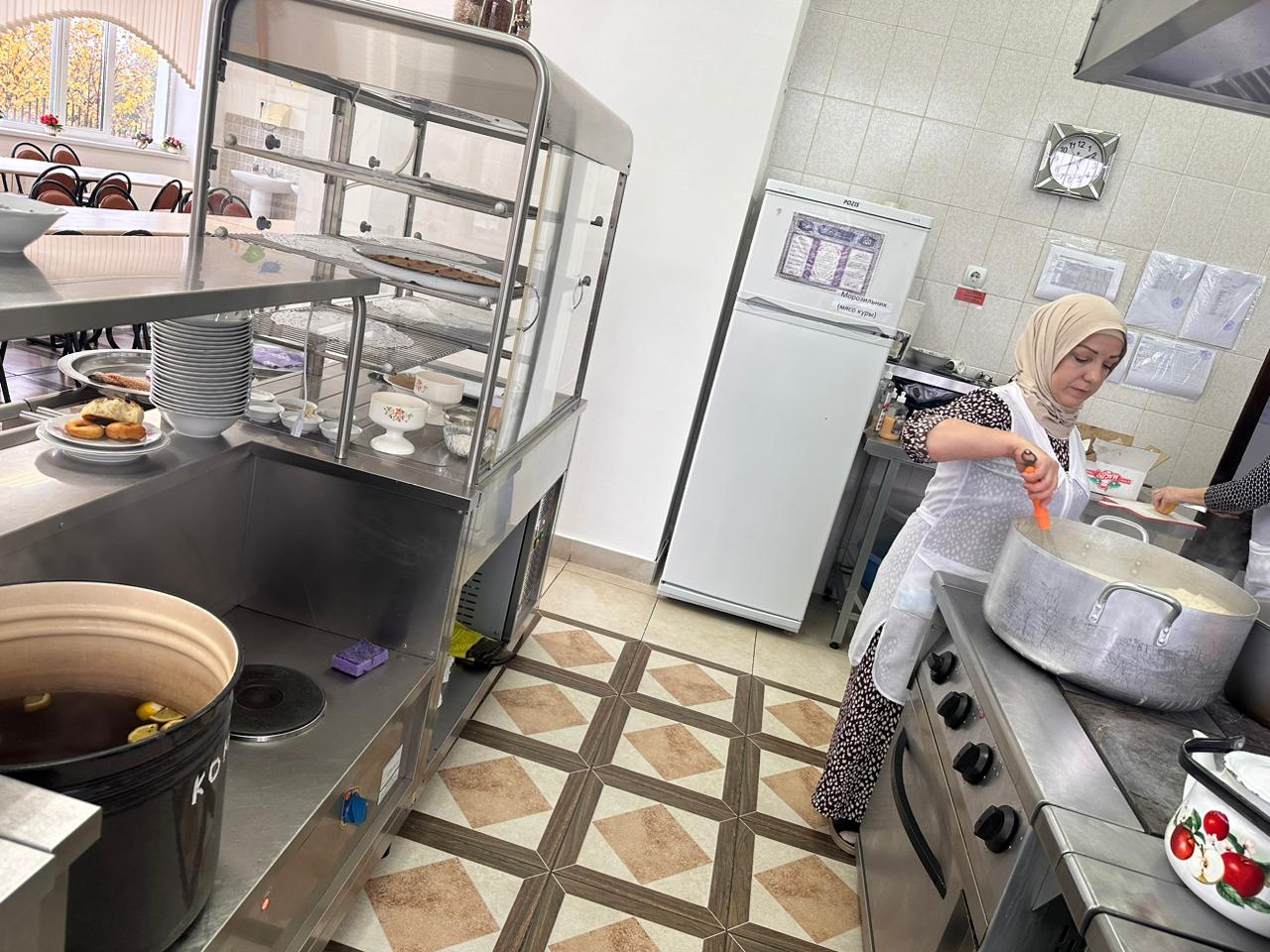 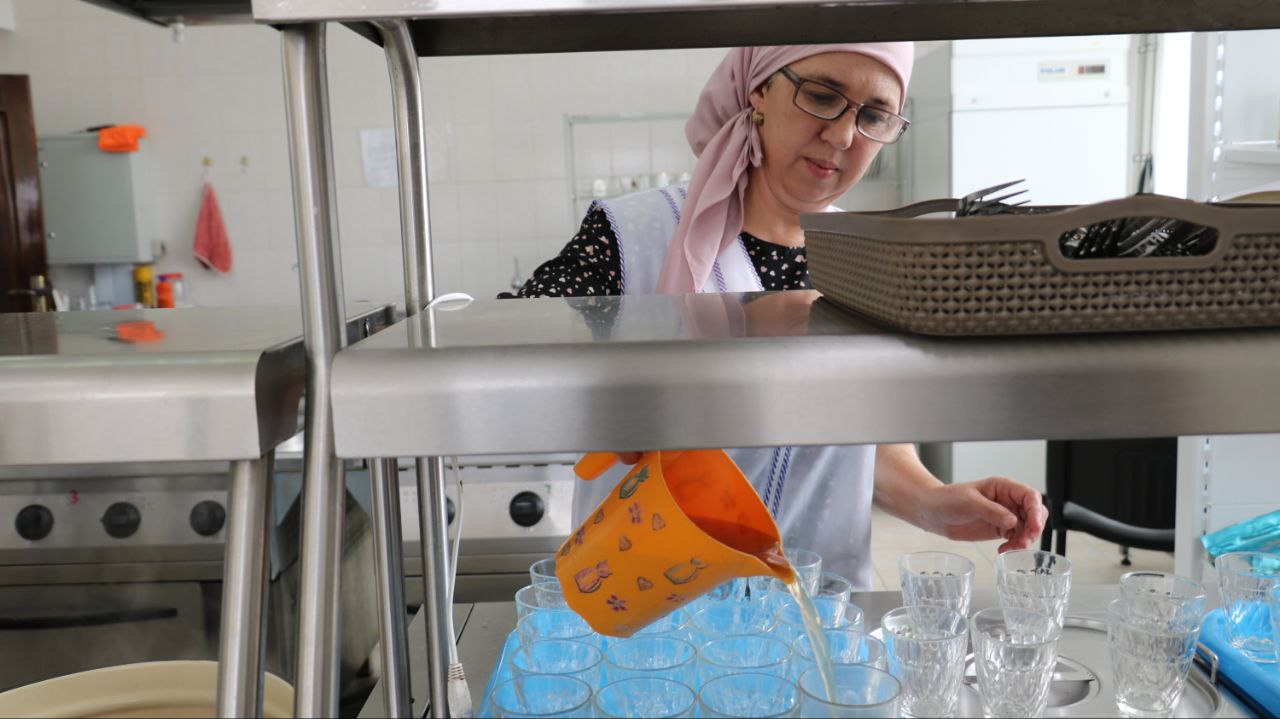 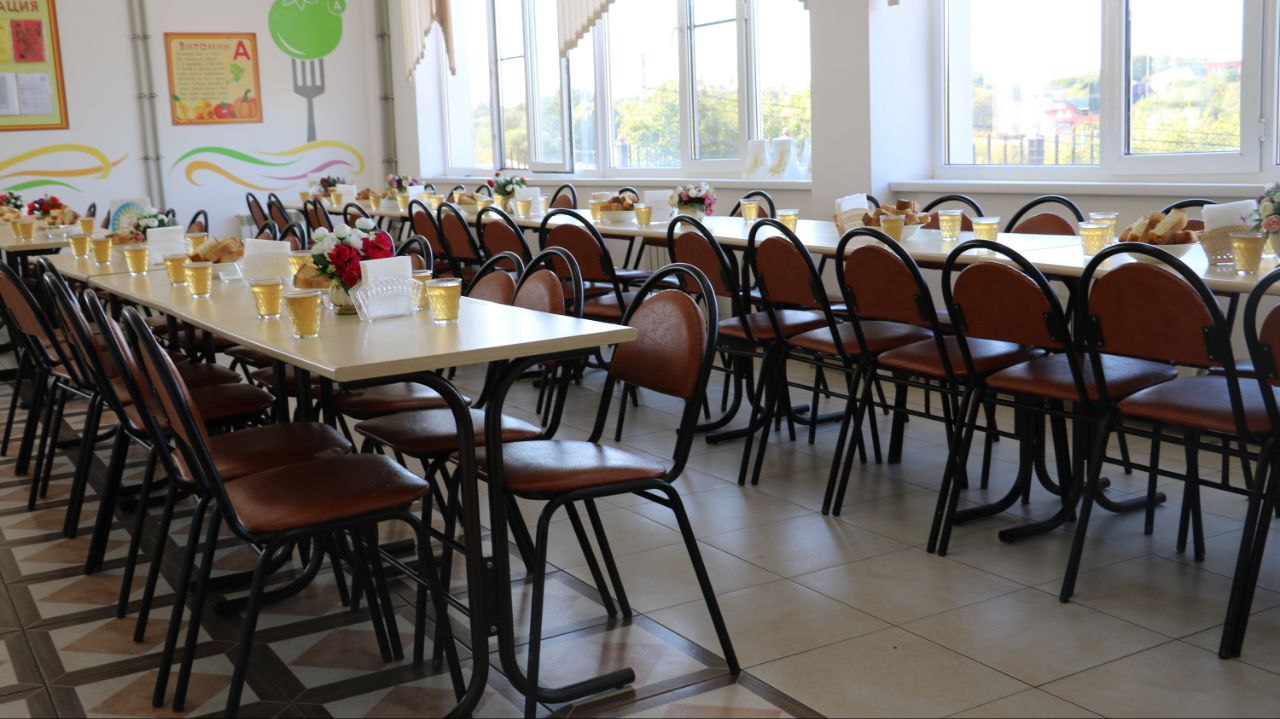 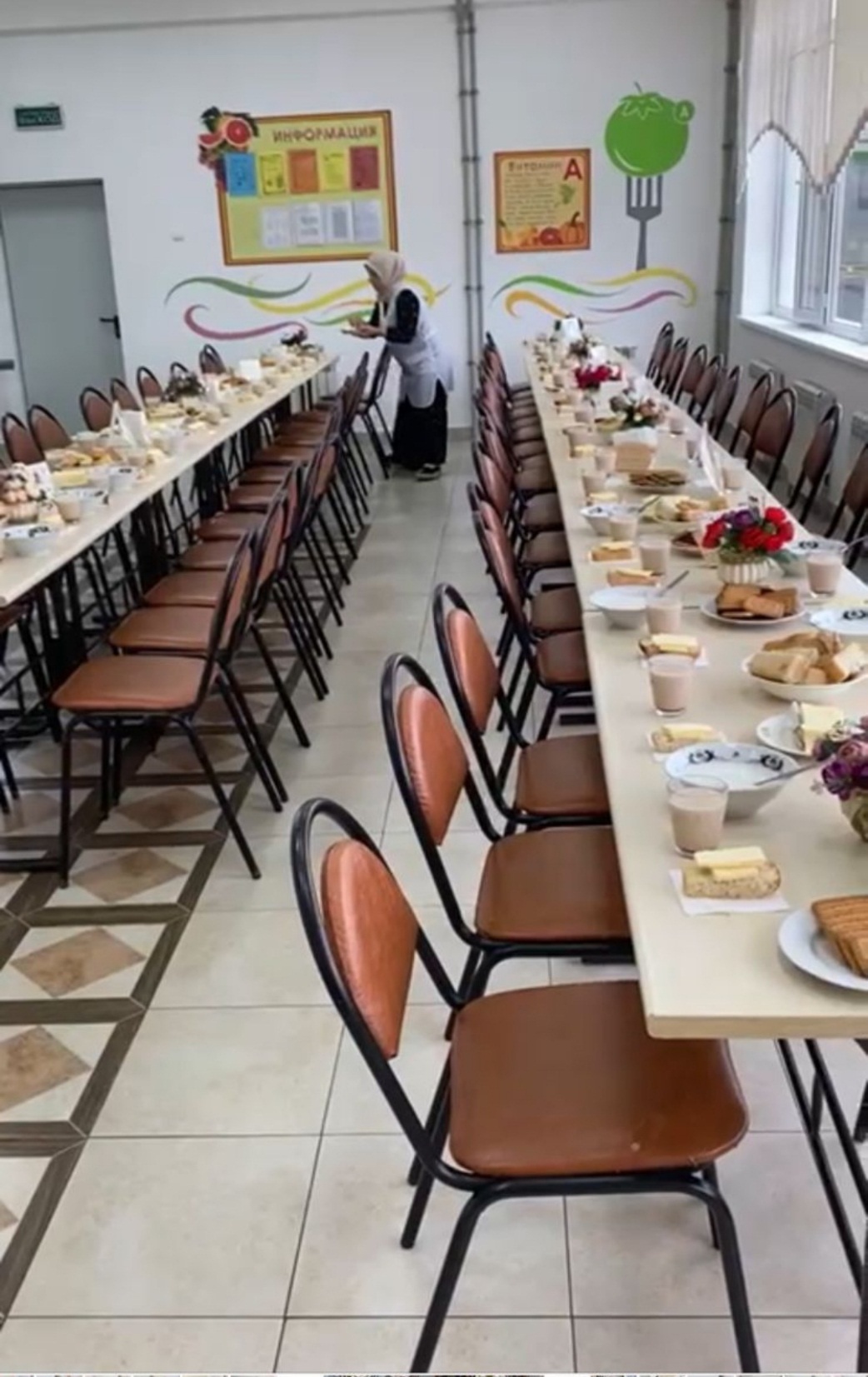 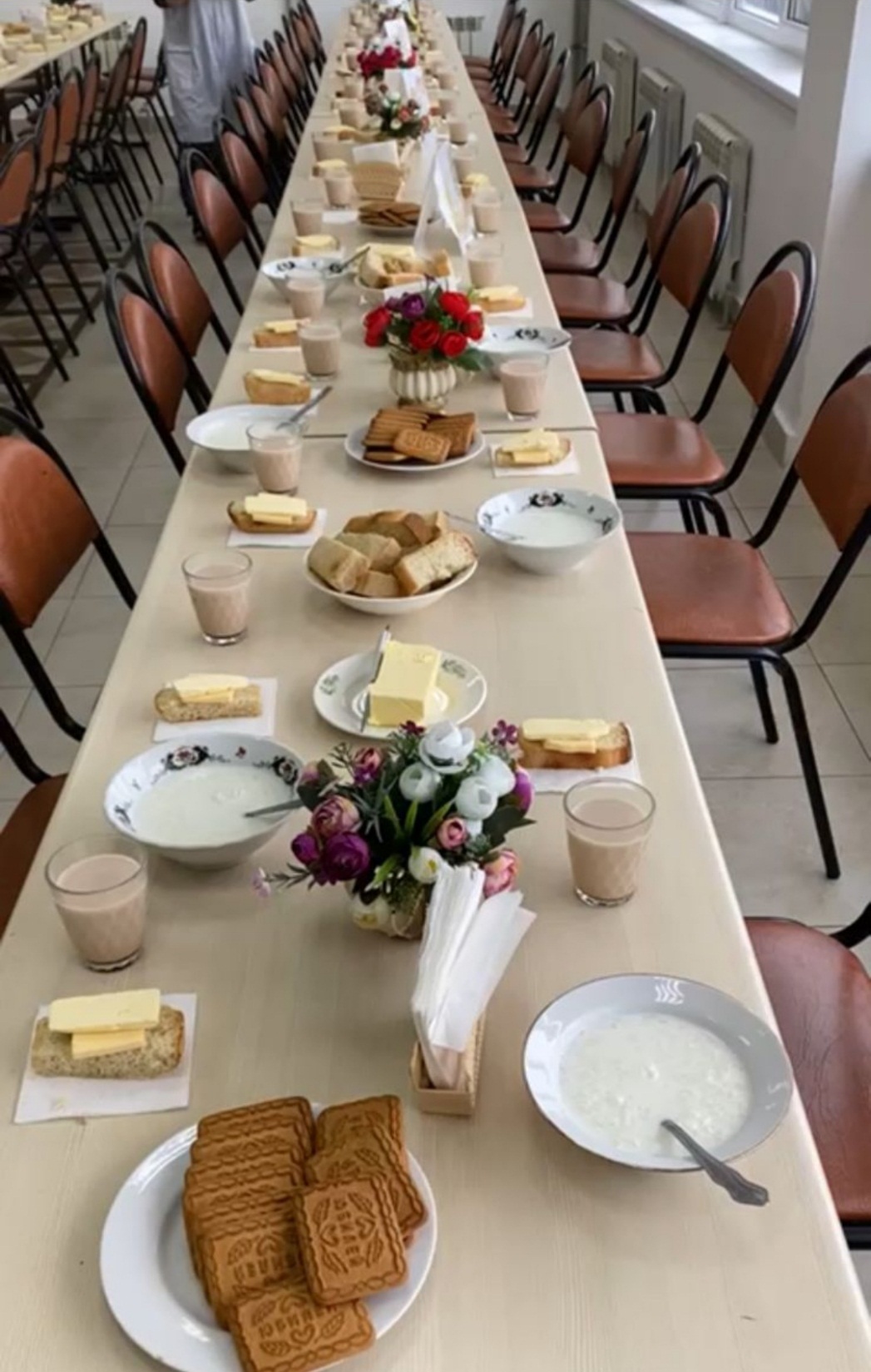 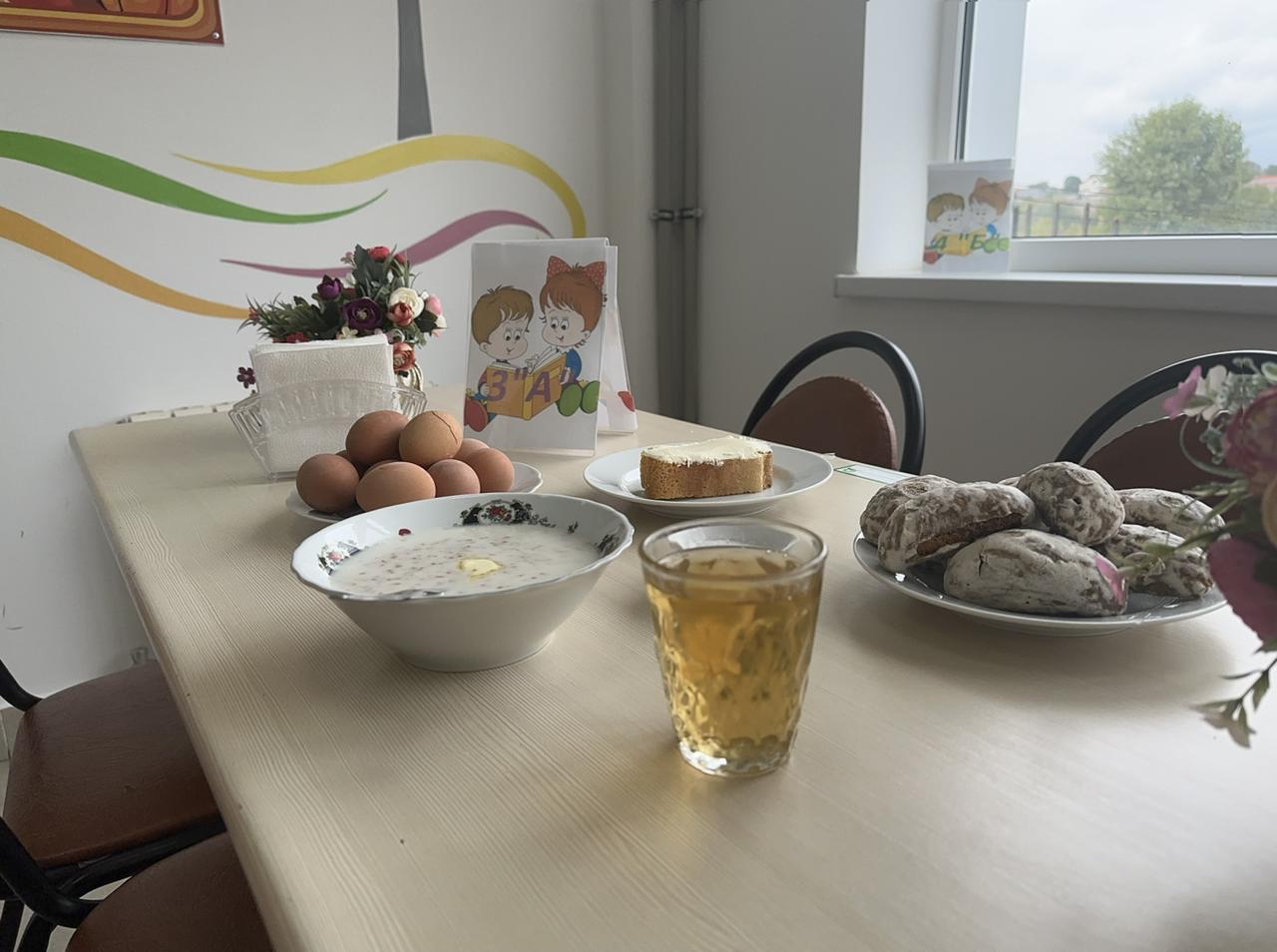 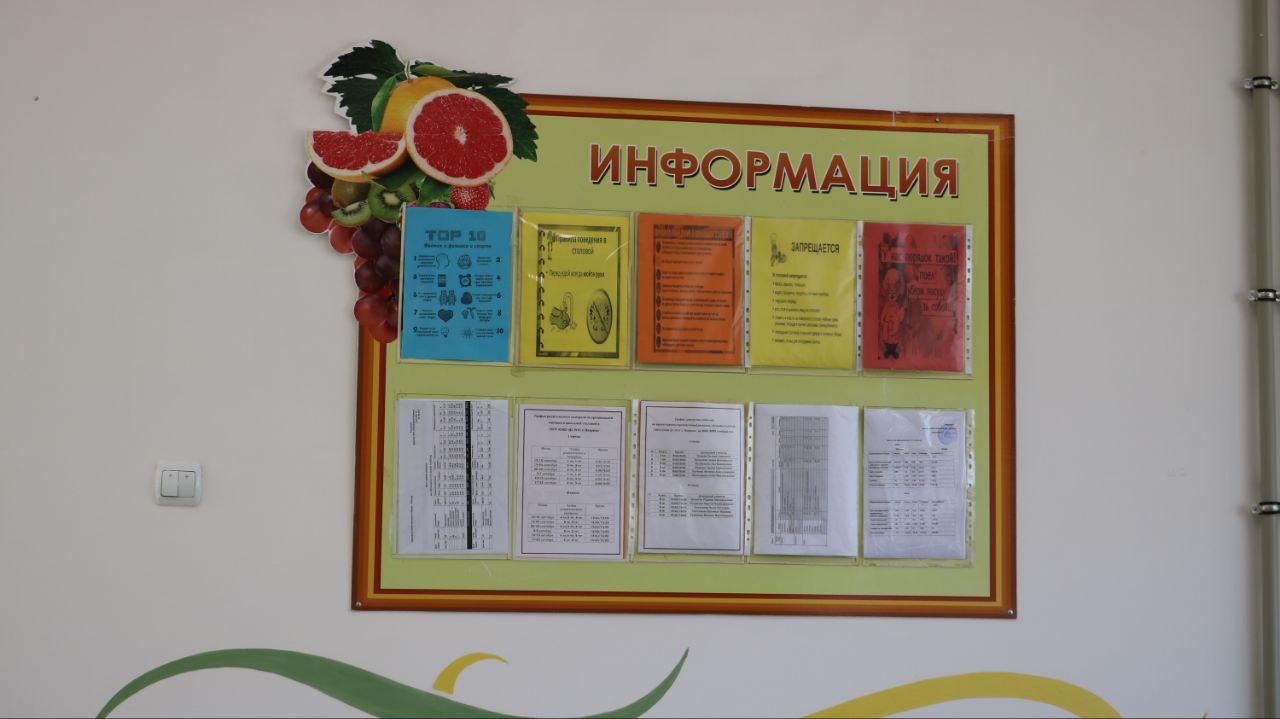 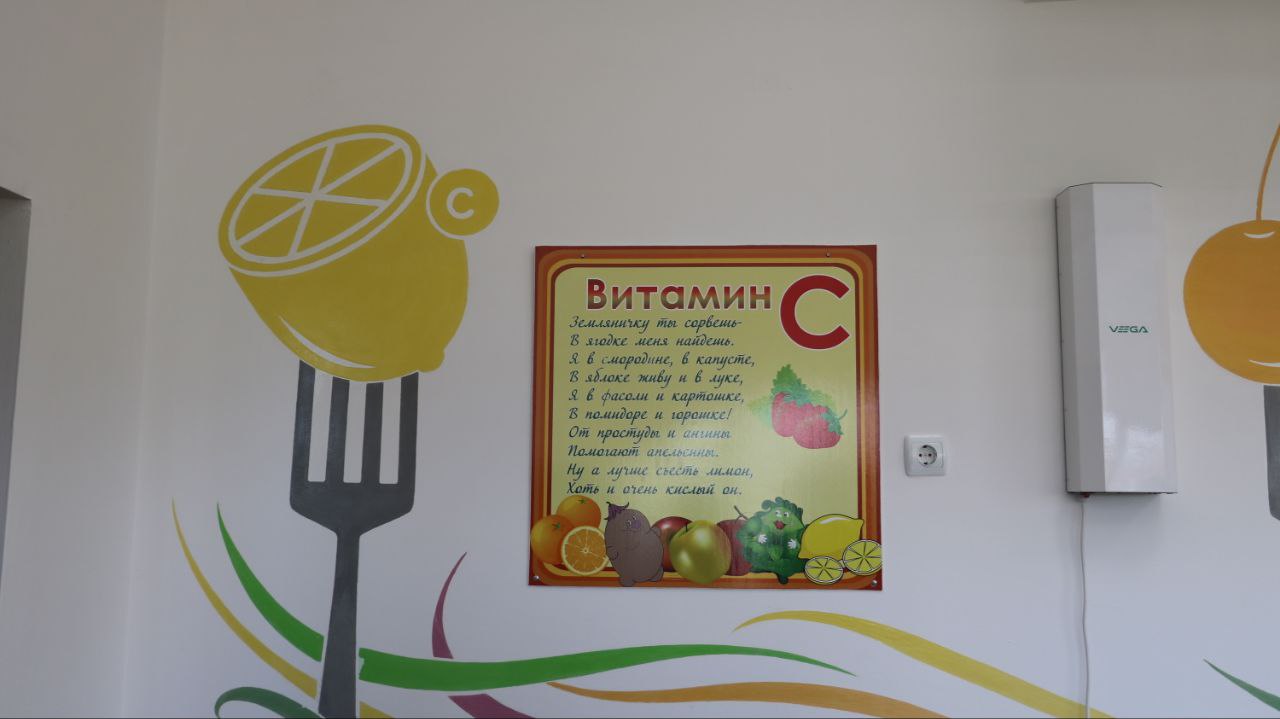 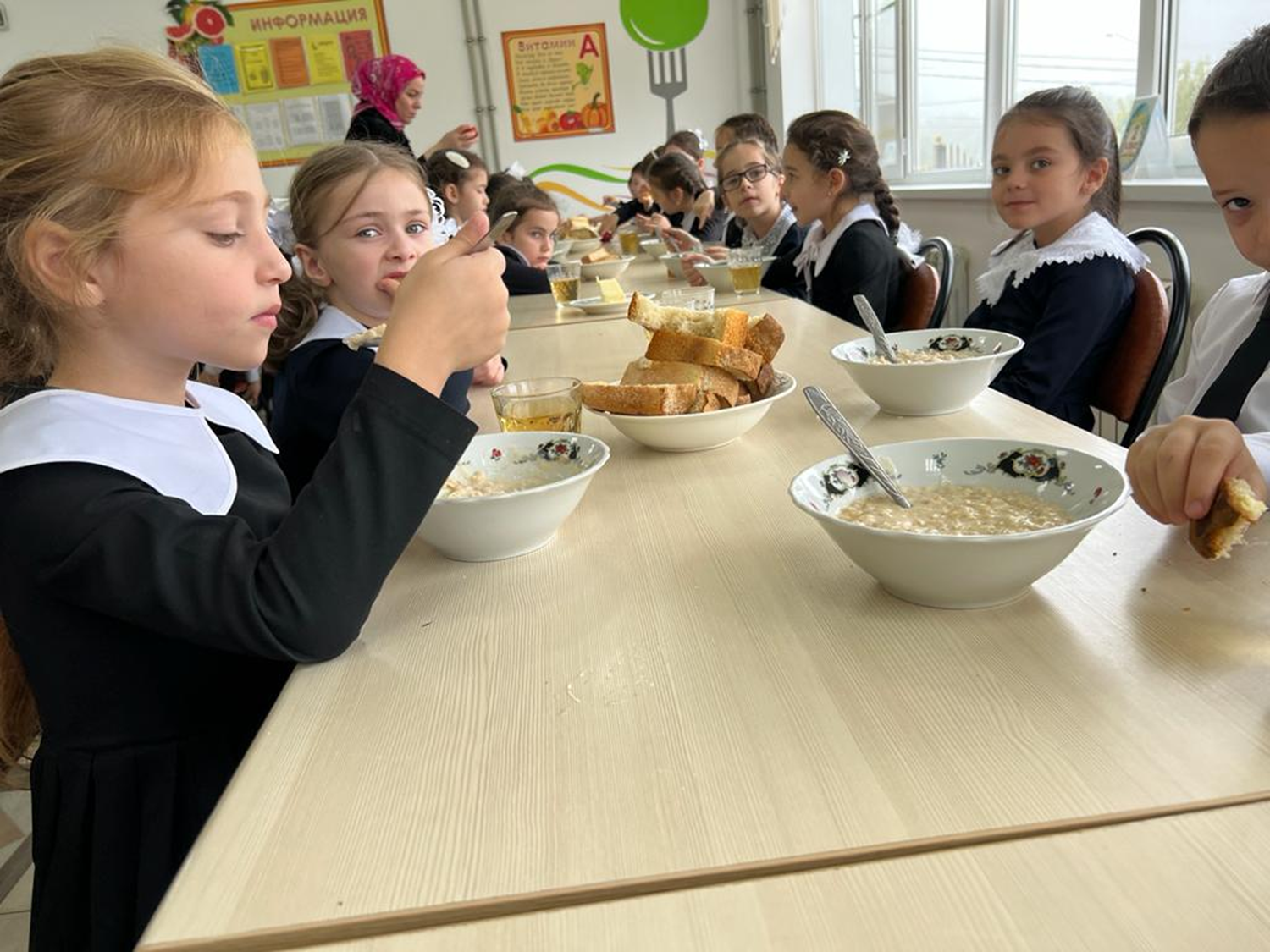 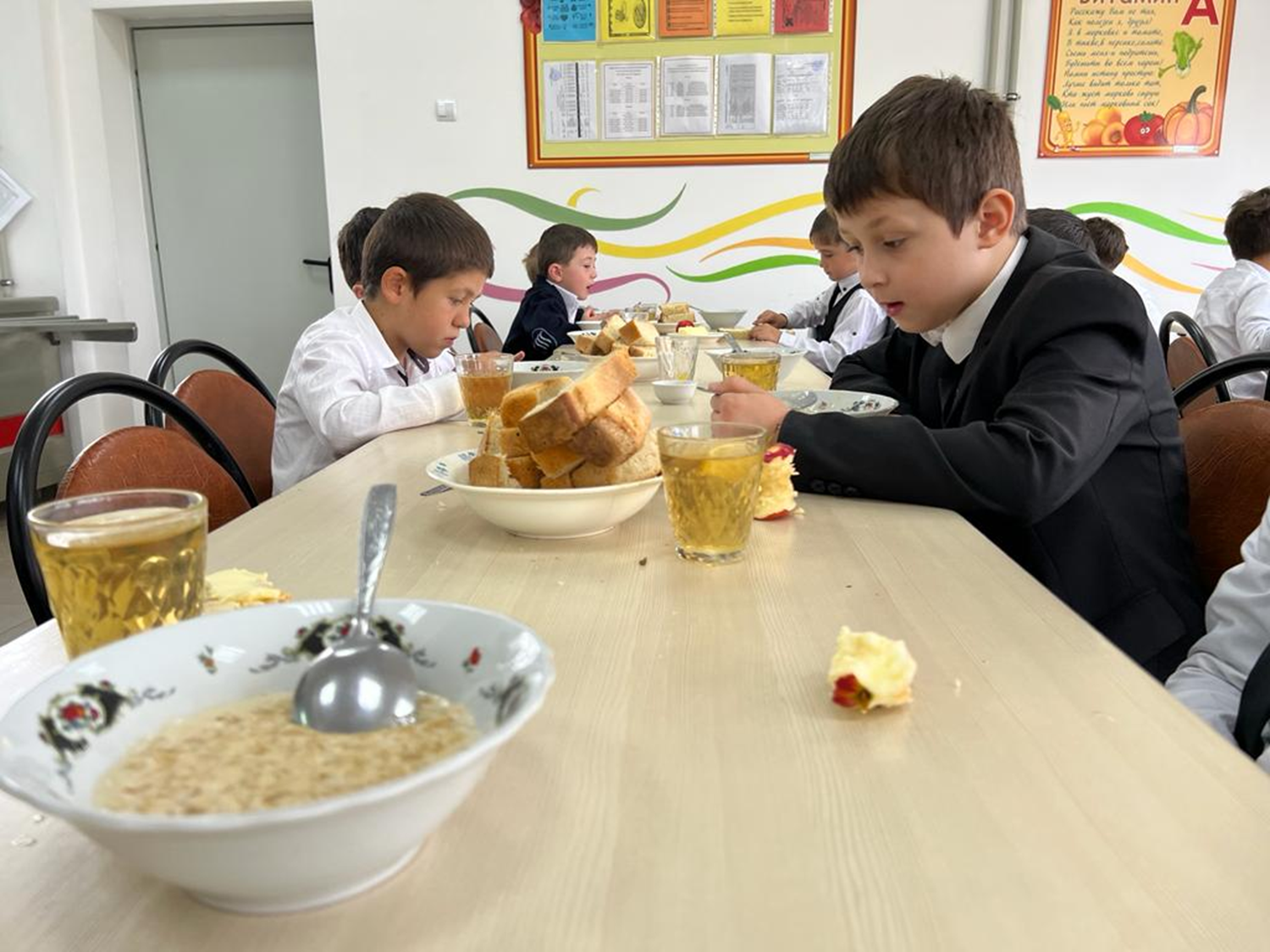 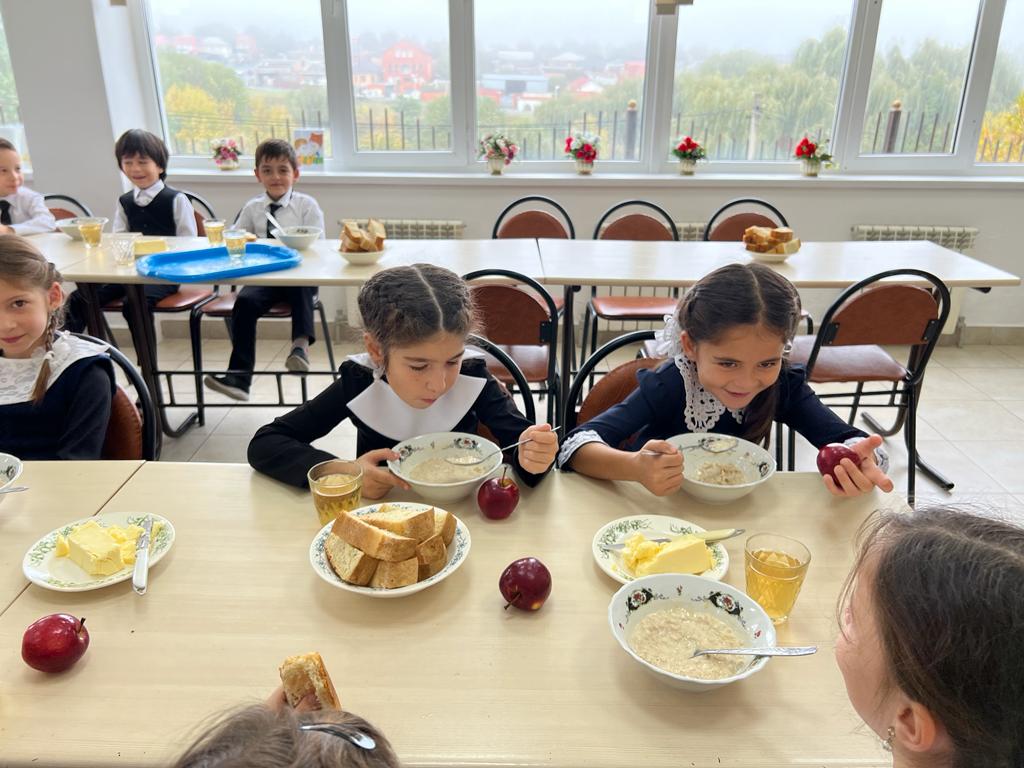